الدرس السابع عشر
https://wordwall.net/resource/29749991
ورقة عمل تفاعلية
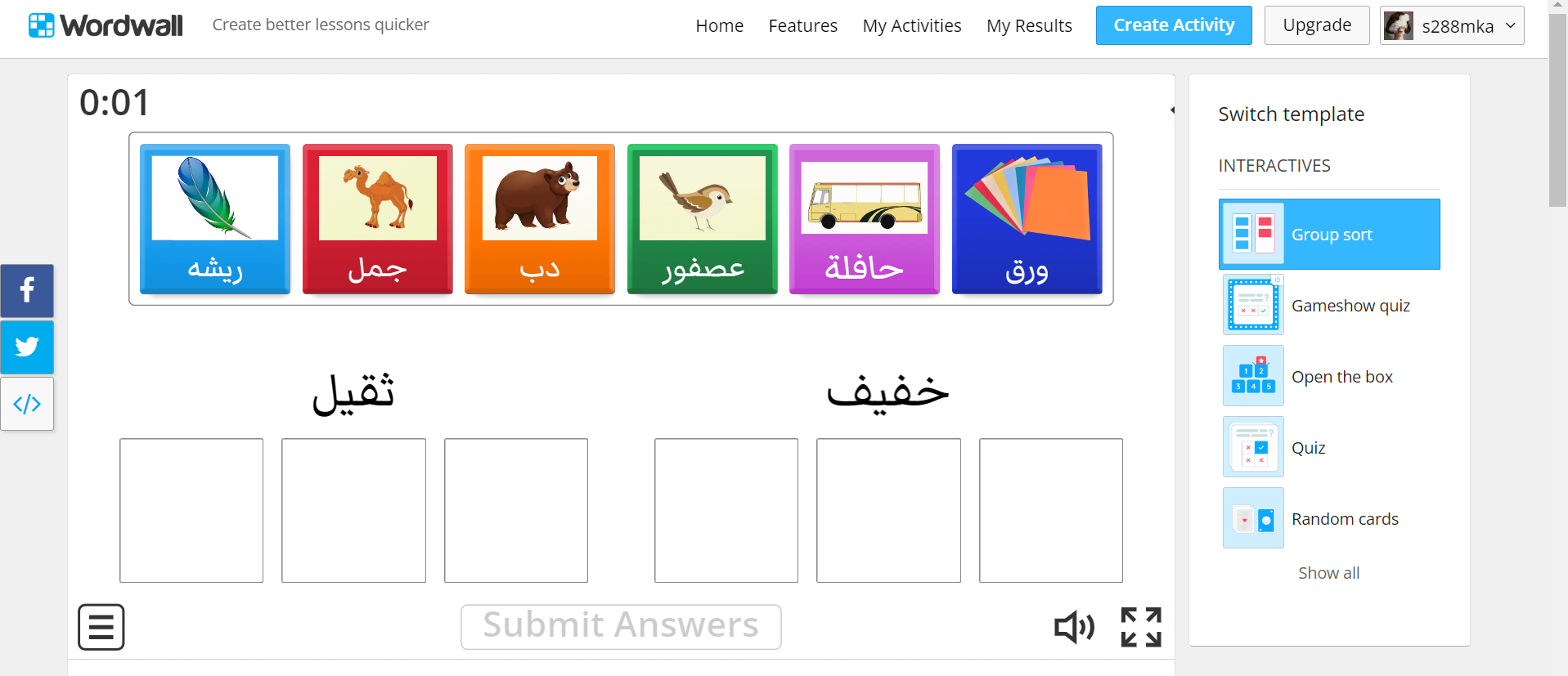